KHỞI ĐỘNG
Luyện từ và câu
1. Xếp các từ in đậm trong đoạn thơ dưới đây vào nhóm thích hợp.
Ông vác cây tre dài
Lưng của ông vẫn thẳng
Ông đẩy chiếc cối xay
Cối quay như chong chóng
Đường dài và sông rộng
Ông vẫn luôn đi về
Tay của ông khỏe ghê
Làm được bao nhiêu việc.
                         (Hữu Thỉnh)
1. Xếp các từ in đậm trong đoạn thơ dưới đây vào nhóm thích hợp.
Từ chỉ đặc  điểm
Từ chỉ hoạt động
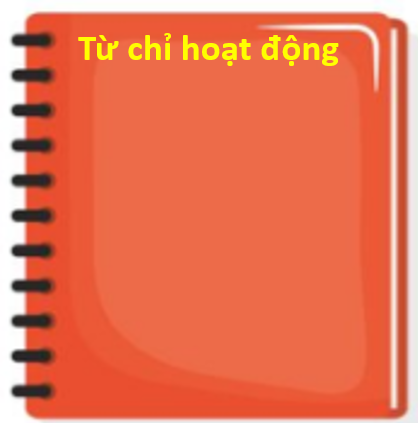 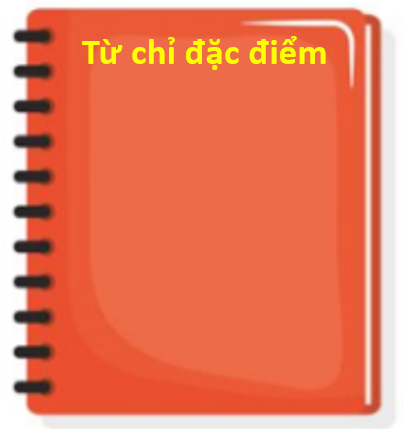 vác, đẩy, quay, đi, về, làm
dài, thẳng, dài, rộng, khỏe
2. Tìm câu kể trong những câu dưới đây:
Câu kể là câu dùng để giới thiệu sự vật, nêu hoạt động hoặc nêu đặc điểm của sự vật và được kết thúc bằng dấu chấm.
b. Tháp Bà Pô – na – ga là một địa điểm du lịch nổi tiếng ở Nha Trang.
a. Tháp Bà Pô – na – ga ở đâu?
c. Ông ngoại đưa đón Dương đi học mỗi khi bố mẹ bận rộn.
d. Mỗi một ngày trôi qua, ông đang già đi, còn nó mạnh mẽ hơn.
e. Ông ngoại ơi, cháu yêu ông nhiều lắm!
3. Tìm trong những câu kể ở bài tập 2:
a. Câu nào giới thiệu sự vật?
b. Câu nào nêu hoạt động?
c. Câu nào nêu đặc điểm ?
Tháp Bà Pô – na – ga là một địa điểm du lịch nổi tiếng ở Nha Trang.
Ông ngoại đưa đón Dương đi học mỗi khi bố mẹ bận rộn.
Mỗi một ngày trôi qua, ông đang già đi, còn nó mạnh mẽ hơn.
Câu nêu sự vật
Câu nêu đặc điểm
Câu nêu hoạt động
CỦNG CỐ -
DẶN DÒ
Hẹn gặp lại các em